LOŇŠTÍ DEVÁŤÁCI LETOŠNÍM DEVÁŤÁKŮMvzkazník další díly…
Kontaktní pracoviště Úřadu práce ČR Znojmo, Oddělení poradenství a dalšího vzdělávání
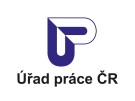 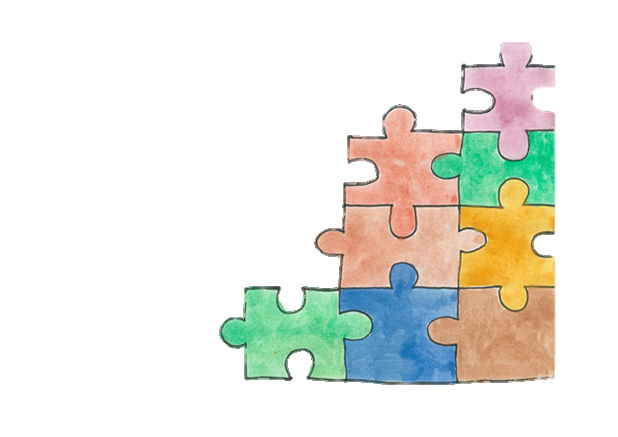 Každý rok prožíváme v našem Informačním a poradenském středisku  pro volbu a změnu povolání s deváťáky jejich rozhodování o dalším směřování.
Jaký obor studia je pro mne vhodný? 
Kde mohu takový obor studovat? 
Mám se rozhodnout pro tu či jinou školu?  
Jak mám zvládnout celý proces přijímacího řízení?
Jsme přesvědčeni, že nejlepší tipy pro správnou volbu mohou dát právě ti, kteří v nedávné době takovým rozhodováním procházeli …
… Oslovili jsme proto loňské deváťáky a zeptali se jich na pár otázek, které souvisí s přechodem ze základní školy na školu střední.
Věříme, že jejich odpovědi budou pro Vás, současné deváťáky, inspirativní.
Vždyť i oni hledali odpovědi na otázky, které si v souvislosti s volbou povolání kladete dnes vy.
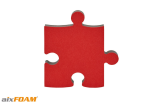 Tento vzkazník navazuje na úspěšné dva díly, které byly vytvořeny na Kontaktním pracovišti Úřadu práce ČR v Děčíně.
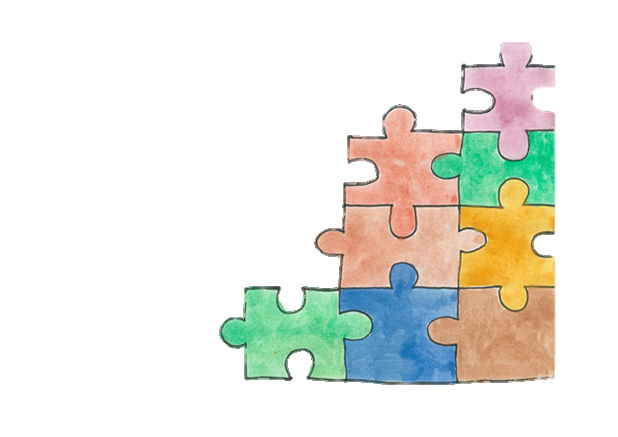 Za vytvořený vzkazník získal kolektiv pracovníků Kontaktního pracoviště Děčín 
Národní cenu kariérového poradenství 2017      za přínos úřadu práce ke kariérovému rozvoji žáků základních škol.
Přejeme hodně štěstí ve Vaší volbě
2019
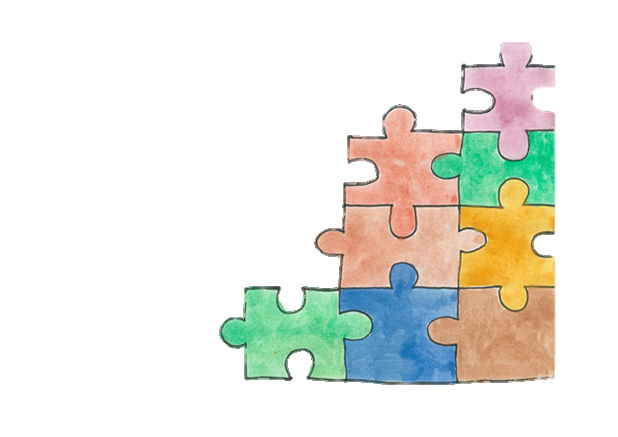 Jak jsme pro Vás vzkazy získali?
V rámci pilotního ověřování bylo osloveno 6 středních škol, z nichž se do dotazníkového šetření zapojilo všech 6 středních škol.

Jaké školy se zapojily:
Gymnázium Dr. Karla Polesného Znojmo, p.o., 
Gymnázium, Střední pedagogická škola, Obchodní akademie a Jazyková škola s právem státní jazykové zkoušky Znojmo, p.o.
Střední odborné učiliště a Střední odborná škola SČMSD, Znojmo, s.r.o.
Střední zdravotnická škola a Vyšší odborná škola zdravotnická Znojmo, p.o.
Střední odborná škola Znojmo, Dvořákova, p.o.
Střední škola technická Znojmo, p.o.

Kolik žáků dotazník vyplnilo: 175
Jak to vidí holky?
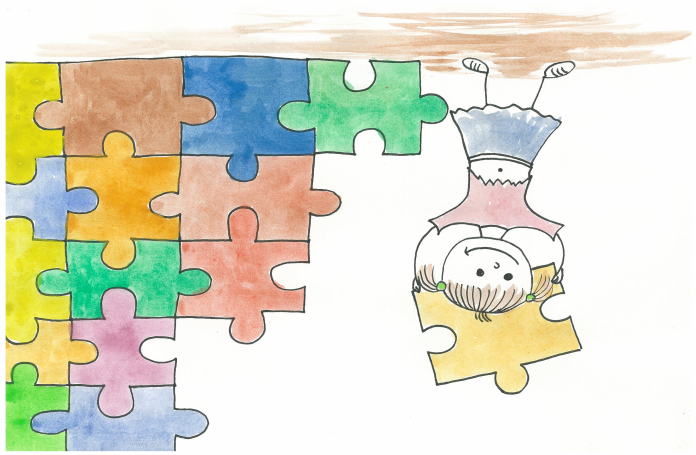 Gymnázium Dr. Karla Polesného Znojmo, p.o.
PROČ SIS VYBRALA PRÁVĚ TUTO ŠKOLU? 
Protože jsem měla jasno v tom, že chci jít na vysokou školu.
KDO TĚ OVLIVNIL PŘI TVÉM ROZHODOVÁNÍ? 
Rodiče a učitelé.
SPLŇUJE ZATÍM VYBRANÁ STŘEDNÍ ŠKOLA TVÁ OČEKÁVÁNÍ? 
Střední škola je dokonce nad moje očekávání.

PROČ STUDUJEŠ / NESTUDUJEŠ V MÍSTĚ BYDLIŠTĚ? 
Protože jsem ráda doma a nechtěla jsem jít na intr.
JAKÉ ROZDÍLY VNÍMÁŠ MEZI ZÁKLADNÍ A STŘEDNÍ ŠKOLOU? 
Na střední škole máme více volnosti, musíme být samostatnější a učitelé nás berou vážně.
NAVŠTÍVILA JSI PŘED PŘIJÍMAČKAMA NĚJAKOU STŘEDNÍ ŠKOLU OSOBNĚ? 
Ano, gymnázium ve Znojmě a v Mikulově.
KDE JSI HLEDALA INFORMACE O ŠKOLÁCH? 
Na internetu, od učitelů a od kamarádů.
JAK SES PŘIPRAVOVALA NA PŘIJÍMAČKY? 
Na češtinu skoro vůbec a matematiku jsem se doučovala na základní škole.
JAK VIDÍŠ TVÉ NOVÉ SPOLUŽÁKY, NOVÉ UČITELE, NOVÉ PROSTŘEDÍ? 
Jsem spokojená se vším.
CO BYS VZKÁZALA DEVÁŤÁKŮM? 
Aby se snažili dobře rozhodnout a zbytečně se nebáli přijímaček a nového kolektivu a prostředí.
Gymnázium, Střední pedagogická škola, Obchodní akademie a Jazyková škola s právem státní jazykové zkoušky Znojmo, p.o.
PROČ SIS VYBRALA PRÁVĚ TUTO ŠKOLU? 
Baví mě tento typ oboru.
KDO TĚ OVLIVNIL PŘI TVÉM ROZHODOVÁNÍ? 
Táta, strýc.
SPLŇUJE ZATÍM VYBRANÁ STŘEDNÍ ŠKOLA TVÁ OČEKÁVÁNÍ? 
Spíše ano.
PROČ STUDUJEŠ / NESTUDUJEŠ V MÍSTĚ BYDLIŠTĚ? 
Nechtěla jsem trávit hodiny dojížděním a nebo být na internátu.
JAKÉ ROZDÍLY VNÍMÁŠ MEZI ZÁKLADNÍ A STŘEDNÍ ŠKOLOU? 
Střední je trochu těžší a jsou tu odborné předměty.
NAVŠTÍVILA JSI PŘED PŘIJÍMAČKAMA NĚJAKOU STŘEDNÍ ŠKOLU OSOBNĚ? 
Ano.
KDE JSI HLEDALA INFORMACE O ŠKOLÁCH? 
V Atlase středních škol a na internetu.
JAK SES PŘIPRAVOVALA NA PŘIJÍMAČKY? 
Nepovinný předmět na ZŠ + knížky + předpřijímací zkoušky.
JAK VIDÍŠ TVÉ NOVÉ SPOLUŽÁKY, NOVÉ UČITELE, NOVÉ PROSTŘEDÍ?
Rychle jsem si zvykla, až na výjimky jsou všichni fajn.
CO BYS VZKÁZALA DEVÁŤÁKŮM? 
Aby si pamatovali skoro všechno ze ZŠ a vybírali SŠ hlavně podle sebe.
Střední odborné učiliště a Střední odborná škola SČMSD, Znojmo, s.r.o.
PROČ SIS VYBRALA PRÁVĚ TUTO ŠKOLU? 
Kvůli baristice a kamarádce.

KDO TĚ OVLIVNIL PŘI TVÉM ROZHODOVÁNÍ? 
Kamarádka.
SPLŇUJE ZATÍM VYBRANÁ STŘEDNÍ ŠKOLA TVÁ OČEKÁVÁNÍ? 
Jak v čem, spíše ano.
PROČ STUDUJEŠ / NESTUDUJEŠ V MÍSTĚ BYDLIŠTĚ? 
Abych nemusela dojíždět daleko nebo bydlela mimo rodinu.
JAKÉ ROZDÍLY VNÍMÁŠ MEZI ZÁKLADNÍ A STŘEDNÍ ŠKOLOU? 
Změna přístupu učitelů a zpřísnění známkování.
NAVŠTÍVILA JSI PŘED PŘIJÍMAČKAMA NĚJAKOU STŘEDNÍ ŠKOLU OSOBNĚ? 
Ano, Gymnázium Dr. Karla Polesného a SOU a SOŠ Přímětickou.
KDE JSI HLEDALA INFORMACE O ŠKOLÁCH? 
Na stránkách škol a v Atlase škol.
JAK SES PŘIPRAVOVALA NA PŘIJÍMAČKY? 
Chodila jsem na doučování.
JAK VIDÍŠ TVÉ NOVÉ SPOLUŽÁKY, NOVÉ UČITELE, NOVÉ PROSTŘEDÍ? 
Mám skvělý kolektiv ve třídě, učitelé nás berou jako osobu a ne jako dítě. Na prostředí jsem si chvilku zvykala.
CO BYS VZKÁZALA DEVÁŤÁKŮM? 
Aby se nenechali ovlivnit rodinou a ničím jiným. Vše má své světlé i stinné stránky.
Střední zdravotnická škola a Vyšší odborná škola zdravotnická Znojmo, p.o.
PROČ SIS VYBRALA PRÁVĚ TUTO ŠKOLU? 
Chci být ve zdravotnictví a ráda pomáhám ostatním lidem.

KDO TĚ OVLIVNIL PŘI TVÉM ROZHODOVÁNÍ? 
Já a rozhovor s žáky ze zdravky.
SPLŇUJE ZATÍM VYBRANÁ STŘEDNÍ ŠKOLA TVÁ OČEKÁVÁNÍ? 
Ano, splňuje.
PROČ STUDUJEŠ / NESTUDUJEŠ V MÍSTĚ BYDLIŠTĚ? 
Škola, na kterou jsem chtěla, je v mém místě bydliště.
JAKÉ ROZDÍLY VNÍMÁŠ MEZI ZÁKLADNÍ A STŘEDNÍ ŠKOLOU? 
Na střední už ti nenaservírují nic pod nos. Co si zařídíš, to máš.
NAVŠTÍVILA JSI PŘED PŘIJÍMAČKAMA NĚJAKOU STŘEDNÍ ŠKOLU OSOBNĚ? 
Ano, tuhle a GPOA.
KDE JSI HLEDALA INFORMACE O ŠKOLÁCH? 
Na stránkách škol a přímo ve školách.
JAK SES PŘIPRAVOVALA NA PŘIJÍMAČKY? 
Učila jsem se češtinu a matiku.
JAK VIDÍŠ TVÉ NOVÉ SPOLUŽÁKY, NOVÉ UČITELE, NOVÉ PROSTŘEDÍ? 
Já to tu mám ráda.
CO BYS VZKÁZALA DEVÁŤÁKŮM? 
Uč se na každou hodinu, ať toho potom nemáš moc najednou.
Střední odborná škola Znojmo, Dvořákova, p.o.
PROČ SIS VYBRALA PRÁVĚ TUTO ŠKOLU? 
Protože tuto školu znám a připadala mi sympatická.

KDO TĚ OVLIVNIL PŘI TVÉM ROZHODOVÁNÍ? 
Nikdo mě neovlivnil, rozhodla jsem se sama, nedám na radu druhých, protože bych potom mohla litovat, že jsem se nerozhodla podle sebe.

SPLŇUJE ZATÍM VYBRANÁ STŘEDNÍ ŠKOLA TVÁ OČEKÁVÁNÍ? 
Ano, splňuje, je to tu fajn, cítím se tu jako doma.

PROČ STUDUJEŠ / NESTUDUJEŠ V MÍSTĚ BYDLIŠTĚ? 
Protože nikde nebyla ta škola, na kterou jsem chtěla jít, a dojíždět daleko by se mi nechtělo.

JAKÉ ROZDÍLY VNÍMÁŠ MEZI ZÁKLADNÍ A STŘEDNÍ ŠKOLOU? 
Střední škola je lepší, nastávají tam nějaké povinnosti a my se tady stáváme dospělými.

NAVŠTÍVILA JSI PŘED PŘIJÍMAČKAMA NĚJAKOU STŘEDNÍ ŠKOLU OSOBNĚ? 
Ano dvě. Je lepší si to prohlédnout a podle toho se rozhodnout.

KDE JSI HLEDALA INFORMACE O ŠKOLÁCH? 
Na internetu, po kamarádech, všude, kde to šlo.

JAK SES PŘIPRAVOVALA NA PŘIJÍMAČKY? 
Na přijímačky jsem se připravovat nemusela, jsem na oboru, kde se přijímačky nedělají.

JAK VIDÍŠ TVÉ NOVÉ SPOLUŽÁKY, NOVÉ UČITELE, NOVÉ PROSTŘEDÍ? 
Vidím je v dobrém světle, jsem tu šťastná.

CO BYS VZKÁZALA DEVÁŤÁKŮM? 
Vyberte si školu podle sebe, nedejte na ostatní, přejí vám moc štěstí při výběru.
Střední škola technická Znojmo, p.o.
PROČ SIS VYBRALA PRÁVĚ TUTO ŠKOLU? 
Zajímá mě tento obor a chtěla jsem to vyzkoušet.

KDO TĚ OVLIVNIL PŘI TVÉM ROZHODOVÁNÍ? 
Nikdo, bylo to vlastní rozhodnutí.

SPLŇUJE ZATÍM VYBRANÁ STŘEDNÍ ŠKOLA TVÁ OČEKÁVÁNÍ? 
Ano, splňuje.

PROČ STUDUJEŠ / NESTUDUJEŠ V MÍSTĚ BYDLIŠTĚ? 
Znojmo je nejblíže.

JAKÉ ROZDÍLY VNÍMÁŠ MEZI ZÁKLADNÍ A STŘEDNÍ ŠKOLOU? 
Je to náročnější, ohledně učiva.

NAVŠTÍVILA JSI PŘED PŘIJÍMAČKAMA NĚJAKOU STŘEDNÍ ŠKOLU OSOBNĚ? 
Ano, tuto a i Dvořku.

KDE JSI HLEDALA INFORMACE O ŠKOLÁCH? 
Na internetu.

JAK SES PŘIPRAVOVALA NA PŘIJÍMAČKY? 
Doučování po škole.

JAK VIDÍŠ TVÉ NOVÉ SPOLUŽÁKY, NOVÉ UČITELE, NOVÉ PROSTŘEDÍ? 
Celkem dobře, zvykla jsem si.

CO BYS VZKÁZALA DEVÁŤÁKŮM? 
Že je tohle celkem dobrá škola, ať jdou na Uhelnou.
NĚCO PRO RODIČE DEVÁŤÁKŮCo se často ve vzkazech pro deváťáky objevovalo
Žáci velmi často uváděli, jak jsou pro ně rodiče v této životní etapě důležití. Mnozí se rozhodnou sami. Hodně z nich ale volbu školy s rodiči probírá, diskutuje s nimi. Rodiče jim poskytují významnou podporu. Ale také se           v dotaznících ve velké míře objevovalo:

Jděte na školu, která vás bude bavit, neohlížejte se na ostatní, vy budete studovat, ne oni. Myslete na budoucnost Rozhodujte se podle sebe, je to vaše budoucnost Ať si žáci promyslí, co chtějí v životě dělat a nevolí školu kvůli kamarádovi Aby se pravidelně učili, protože se jedná o jejich budoucnost Jděte si za svým snem a vyberte si takovou školu, která vás bude bavit Aby se nenechali ovlivnit rodinou a nikým jiným, vše má své světlé a stinné stránky Aby to neflákali, protože střední škola rozhoduje o vaší budoucnosti Určitě si rozmyslete, co chcete dělat, pořádně si o oboru, který chcete dělat, přečtete informace, ať pak nejste překvapeni  Ať vybírání střední školy neberou na lehkou váhu Ať se rozhodují dostatečně správně, protože to budou studovat 3 – 4 roky a není nic horšího, než po roce zjistit, že je to nebaví
Jak to vidí kluci?
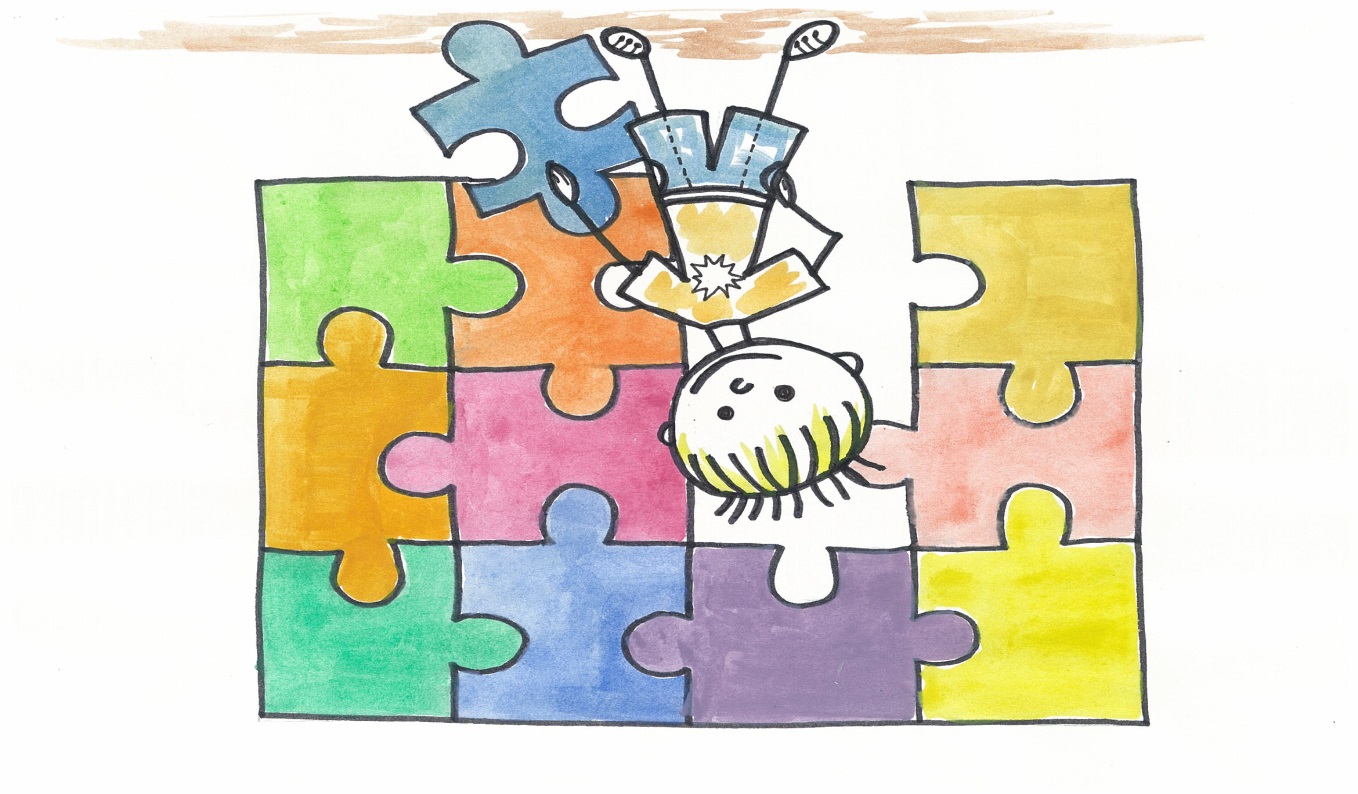 Gymnázium Dr. Karla Polesného Znojmo, p.o.
PROČ SIS VYBRAL PRÁVĚ TUTO ŠKOLU? 
Protože je to pro mě jedna z nejlepších škol ve Znojmě.
KDO TĚ OVLIVNIL PŘI TVÉM ROZHODOVÁNÍ? 
Nikdo.
SPLŇUJE ZATÍM VYBRANÁ STŘEDNÍ ŠKOLA TVÁ OČEKÁVÁNÍ? 
Ano.
PROČ STUDUJEŠ / NESTUDUJEŠ V MÍSTĚ BYDLIŠTĚ? 
Protože je to blízko a nemusím brzo vstávat.
JAKÉ ROZDÍLY VNÍMÁŠ MEZI ZÁKLADNÍ A STŘEDNÍ ŠKOLOU? 
Skoro žádné.
NAVŠTÍVIL JSI PŘED PŘIJÍMAČKAMA NĚJAKOU STŘEDNÍ ŠKOLU OSOBNĚ? 
Ano, tuto a GPOA.
KDE JSI HLEDAL INFORMACE O ŠKOLÁCH? 
V Atlase škol. Na dni otevřených dveří.
JAK SES PŘIPRAVOVAL NA PŘIJÍMAČKY? 
Chodil jsem na doučování ve škole.
JAK VIDÍŠ TVÉ NOVÉ SPOLUŽÁKY, NOVÉ UČITELE, NOVÉ PROSTŘEDÍ? 
Velice dobře.
CO BYS VZKÁZAL DEVÁŤÁKŮM?  
Ať se dobře rozhodnou, co budou dělat.
Gymnázium, Střední pedagogická škola, Obchodní akademie a Jazyková škola s právem státní jazykové zkoušky Znojmo, p.o.
PROČ SIS VYBRAL PRÁVĚ TUTO ŠKOLU? 
Byla to nejbližší škola s mým oblíbeným oborem.
KDO TĚ OVLIVNIL PŘI TVÉM ROZHODOVÁNÍ? 
Bratranec, rodina.
SPLŇUJE ZATÍM VYBRANÁ STŘEDNÍ ŠKOLA TVÁ OČEKÁVÁNÍ? 
Zatím ano, uvidím v dalších ročnících.
PROČ STUDUJEŠ / NESTUDUJEŠ V MÍSTĚ BYDLIŠTĚ? 
V místě bydliště studuji, protože je to škola, na kterou jsem chtěl jít.
JAKÉ ROZDÍLY VNÍMÁŠ MEZI ZÁKLADNÍ A STŘEDNÍ ŠKOLOU? 
Víc se řeší absence.
NAVŠTÍVIL JSI PŘED PŘIJÍMAČKAMA NĚJAKOU STŘEDNÍ ŠKOLU OSOBNĚ? 
Ano.
KDE JSI HLEDAL INFORMACE O ŠKOLÁCH? 
V seznamu středních škol a na internetu.
JAK SES PŘIPRAVOVAL NA PŘIJÍMAČKY? 
Chodil jsem na doučování.
JAK VIDÍŠ TVÉ NOVÉ SPOLUŽÁKY, NOVÉ UČITELE, NOVÉ PROSTŘEDÍ? 
Je to přátelské prostředí.
CO BYS VZKÁZAL DEVÁŤÁKŮM?  
Ať se připravují na přijímačky.
Střední odborné učiliště a Střední odborná škola SČMSD, Znojmo, s.r.o.
PROČ SIS VYBRAL PRÁVĚ TUTO ŠKOLU? 
Byla o něco blíže než škola v Brně a jsou sem lepší spoje.
KDO TĚ OVLIVNIL PŘI TVÉM ROZHODOVÁNÍ? 
Nikdo mě při rozhodování neovlivnil.
SPLŇUJE ZATÍM VYBRANÁ STŘEDNÍ ŠKOLA TVÁ OČEKÁVÁNÍ? 
Ano, splňuje má očekávání.
PROČ STUDUJEŠ / NESTUDUJEŠ V MÍSTĚ BYDLIŠTĚ? 
Chtěl jsem jít na tento obor a nemusím dojíždět.
JAKÉ ROZDÍLY VNÍMÁŠ MEZI ZÁKLADNÍ A STŘEDNÍ ŠKOLOU? 
Přibylo více povinností. Musím se snažit a více se učit.
NAVŠTÍVIL JSI PŘED PŘIJÍMAČKAMA NĚJAKOU STŘEDNÍ ŠKOLU OSOBNĚ? 
Ano, Přímětickou a ISŠA Brno.
KDE JSI HLEDAL INFORMACE O ŠKOLÁCH? 
Hledal jsem informace na stránkách školy, kde jsem potom také zjistil, že jsem byl přijat.
JAK SES PŘIPRAVOVAL NA PŘIJÍMAČKY? 
Byl jsem na akci „Řemeslo má budoucnost“.
JAK VIDÍŠ TVÉ NOVÉ SPOLUŽÁKY, NOVÉ UČITELE, NOVÉ PROSTŘEDÍ? 
Hodně dobře, mé očekávání bylo horší.
CO BYS VZKÁZAL DEVÁŤÁKŮM?  
Doporučil bych tuto školu a samozřejmě bych jim popřál hodně štěstí při vybírání školy.
Střední zdravotnická škola a Vyšší odborná škola zdravotnická Znojmo, p.o.
PROČ SIS VYBRAL PRÁVĚ TUTO ŠKOLU? 
Chci pomáhat lidem a myslím si, že tato škola mi pomůže.
KDO TĚ OVLIVNIL PŘI TVÉM ROZHODOVÁNÍ? 
Nikdo, rodiče mi dali volnou ruku a když jsem jim řekl něco o tom oboru, tak mi řekli pozitiva a negativa.
SPLŇUJE ZATÍM VYBRANÁ STŘEDNÍ ŠKOLA TVÁ OČEKÁVÁNÍ? 
Ano.
PROČ STUDUJEŠ / NESTUDUJEŠ V MÍSTĚ BYDLIŠTĚ? 
Je to blízko mého bydliště a doprava mi taky vyhovuje.
JAKÉ ROZDÍLY VNÍMÁŠ MEZI ZÁKLADNÍ A STŘEDNÍ ŠKOLOU? 
Volnost. Učení už má směr a vím, kam jdu. Berou tě více dospěleji než na základce.
NAVŠTÍVIL JSI PŘED PŘIJÍMAČKAMA NĚJAKOU STŘEDNÍ ŠKOLU OSOBNĚ? 
Navštívil jsem zdravku ve Znojmě. Školy v Třebíči a v Jihlavě.
KDE JSI HLEDAL INFORMACE O ŠKOLÁCH? 
Internet, den otevřených dveří a mezi kamarády.
JAK SES PŘIPRAVOVAL NA PŘIJÍMAČKY? 
Na matematiku jsem měl doučování. Jinak jsme měli zvláštní předměty na základce (cvičení z matiky a češtiny). Domácí příprava (vyplňování testů z přijímacích zkoušek z minulých let).
JAK VIDÍŠ TVÉ NOVÉ SPOLUŽÁKY, NOVÉ UČITELE, NOVÉ PROSTŘEDÍ? 
Je to pro mě nezvyk, střední je úplně jiná. Učitelé jsou v pohodě, se vším poradí a  pomůžou, prostředí je dobré.
CO BYS VZKÁZAL DEVÁŤÁKŮM?  
Žádný stres! Učit se pravidelně a ať se na střední líbí.
Střední odborná škola Znojmo, Dvořákova, p.o.
PROČ SIS VYBRAL PRÁVĚ TUTO ŠKOLU? 
Protože se už od mala pohybuji v zemědělství a zkrátka mě to baví.
KDO TĚ OVLIVNIL PŘI TVÉM ROZHODOVÁNÍ? 
Nikdo, rozhodl jsem se sám.
SPLŇUJE ZATÍM VYBRANÁ STŘEDNÍ ŠKOLA TVÁ OČEKÁVÁNÍ? 
Řekl bych, že ano, splňuje má očekávání.
PROČ STUDUJEŠ / NESTUDUJEŠ V MÍSTĚ BYDLIŠTĚ? 
Protože jsem nechtěl být na intru.
JAKÉ ROZDÍLY VNÍMÁŠ MEZI ZÁKLADNÍ A STŘEDNÍ ŠKOLOU? 
Odborný výcvik a klidnější prostředí.
NAVŠTÍVIL JSI PŘED PŘIJÍMAČKAMA NĚJAKOU STŘEDNÍ ŠKOLU OSOBNĚ? 
Ano, Dvořku.
KDE JSI HLEDAL INFORMACE O ŠKOLÁCH? 
Od kamarádů a navštívil jsem Burzu škol.
JAK SES PŘIPRAVOVAL NA PŘIJÍMAČKY? 
Doučoval jsem se.
JAK VIDÍŠ TVÉ NOVÉ SPOLUŽÁKY, NOVÉ UČITELE, NOVÉ PROSTŘEDÍ? 
Jsou celkem v pohodě.
CO BYS VZKÁZAL DEVÁŤÁKŮM?  
Ať jdou na řemesla.
Střední škola technická Znojmo, p.o.
PROČ SIS VYBRAL PRÁVĚ TUTO ŠKOLU? 
Chci se vyučit nějakému řemeslu.
KDO TĚ OVLIVNIL PŘI TVÉM ROZHODOVÁNÍ? 
Kamarádi a rodiče.
SPLŇUJE ZATÍM VYBRANÁ STŘEDNÍ ŠKOLA TVÁ OČEKÁVÁNÍ? 
Zatím ano.
PROČ STUDUJEŠ / NESTUDUJEŠ V MÍSTĚ BYDLIŠTĚ? 
Mám to kousek od domu.
JAKÉ ROZDÍLY VNÍMÁŠ MEZI ZÁKLADNÍ A STŘEDNÍ ŠKOLOU? 
Více učení a jiné jednání.
NAVŠTÍVIL JSI PŘED PŘIJÍMAČKAMA NĚJAKOU STŘEDNÍ ŠKOLU OSOBNĚ? 
Ano, Uhelnou.
KDE JSI HLEDAL INFORMACE O ŠKOLÁCH? 
Na internetu.
JAK SES PŘIPRAVOVAL NA PŘIJÍMAČKY? 
Nepřipravoval – neměl jsem přijímačky.
JAK VIDÍŠ TVÉ NOVÉ SPOLUŽÁKY, NOVÉ UČITELE, NOVÉ PROSTŘEDÍ? 
Spolužáci celkem ujdou, učitelé v pohodě a prostředí v pohodě.
CO BYS VZKÁZAL DEVÁŤÁKŮM?  
Řemeslo je lepší než vysoká škola.
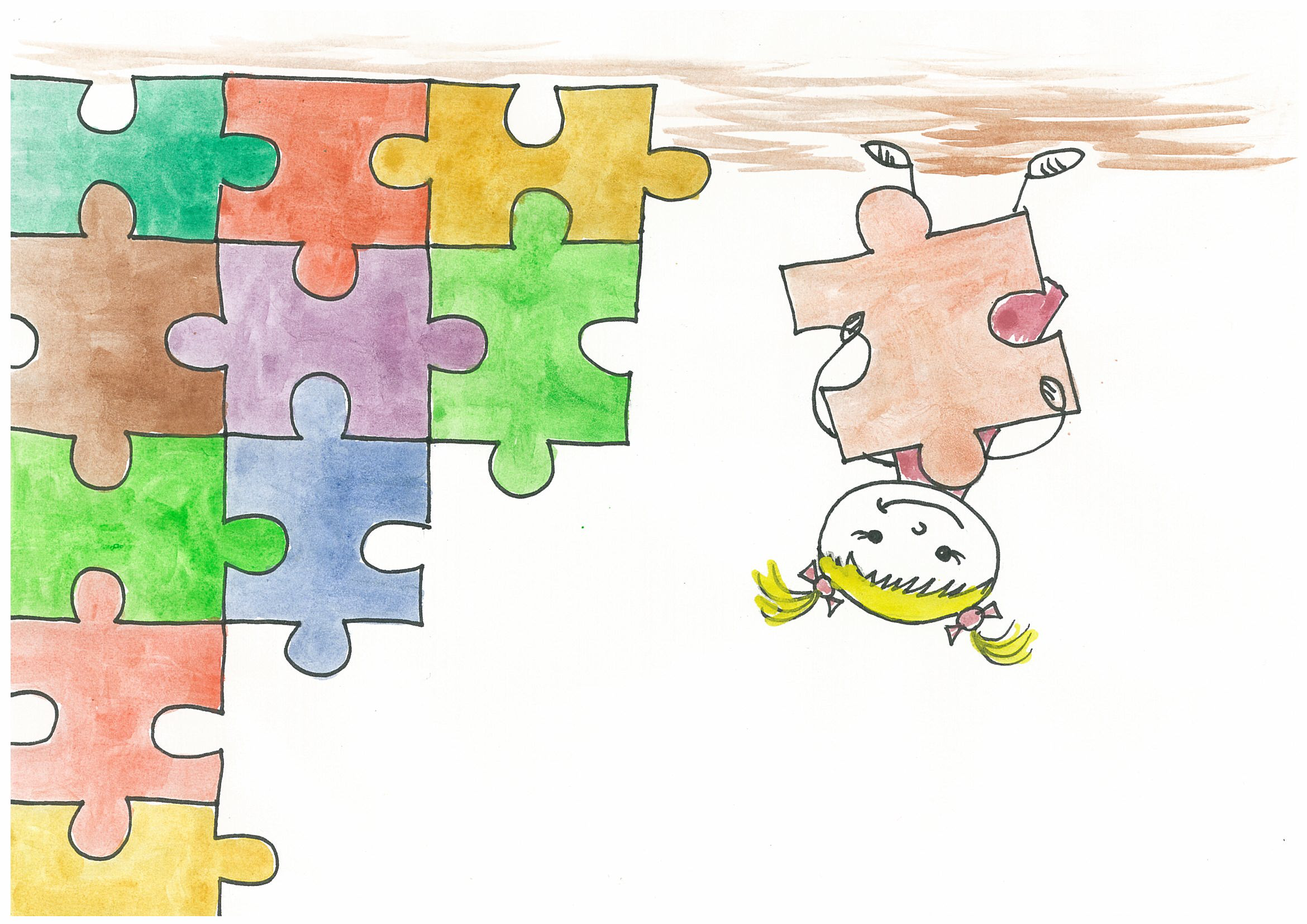 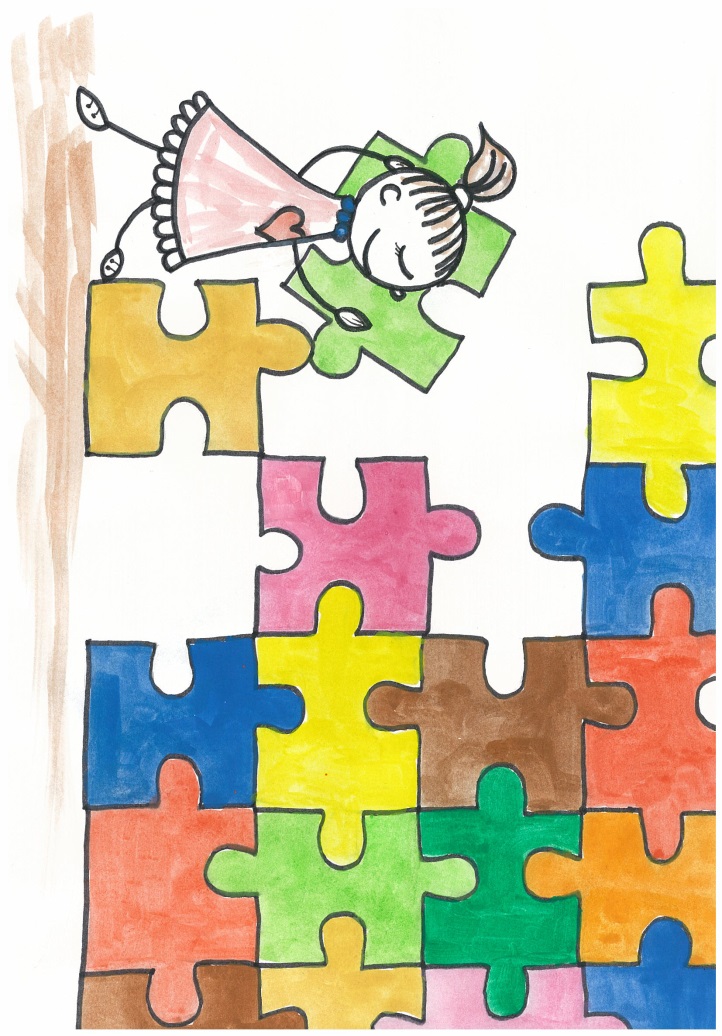 A co na to další?vybrané odpovědi
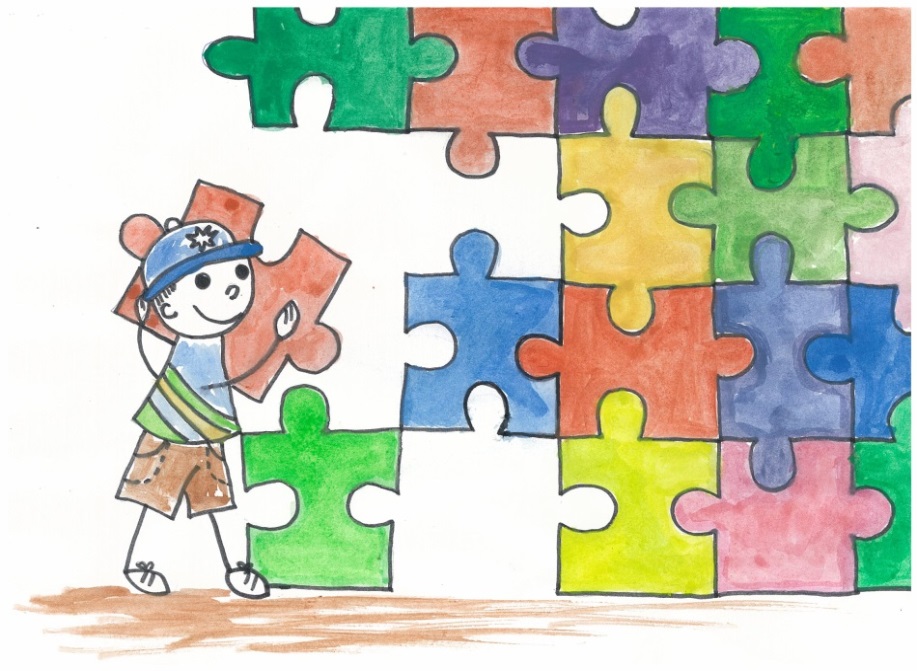 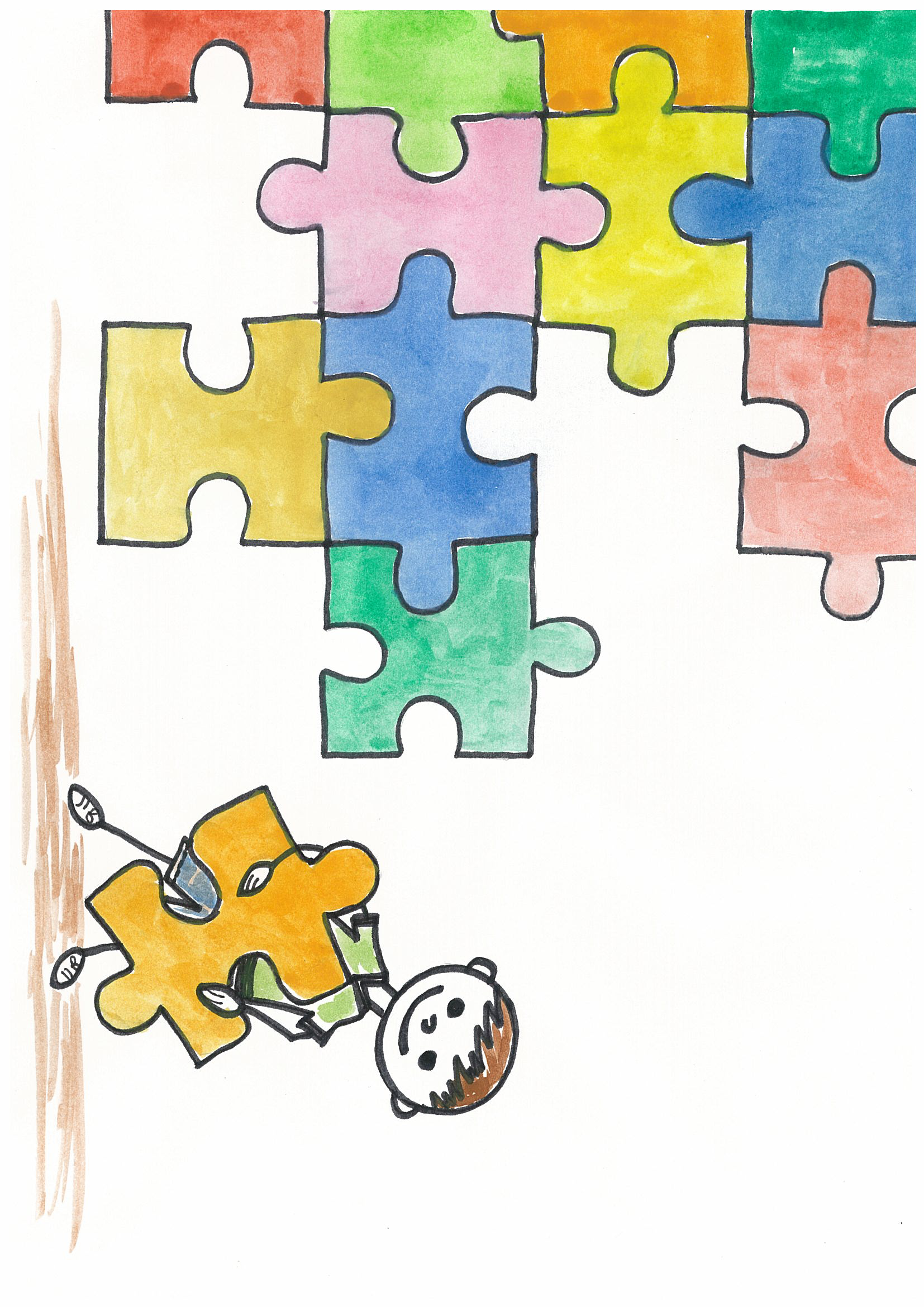 JAKÉ ROZDÍLY VNÍMÁTE MEZI ZÁKLADNÍ A STŘEDNÍ ŠKOLOU?
Přísnější učitelé, vše se bere více do podrobna Na střední je více učení a tím pádem více zkoušení a písemek Střední mě baví mnohem víc než základní, protože mám předměty, které mě baví a dozvídám se nové věci Všechno je volnější, ale i zároveň přísnější Střední je těžší, ale zároveň má více možností seberealizace Absence a váha známky Základní byla více uvolněná, brala se více jako hra, střední je více důrazná a zaměřená na vzdělání pro dosažení maturity nebo výučního listu Na základní jsem většinu lidí znala, na střední jsem musela navázat nové vztahy Na střední si uvědomuji, že mě opravdu připravuje do života Učitelé s námi jednají jako s dospělou osobou a jejich komunikace je lepší Máme praxe a je to volnější. Za mě je střední škola lepší než základní Na škole mě učitelé více chápou a říkají i to, co si myslí, jsou vůči žákům otevření Musím se víc učit Odborný výcvik a klidnější prostředí Berou nás tu jako dospělé, takže můj názor tu berou v úvahu Na základce byla pohodička
KDE JSTE HLEDALI INFORMACE        O STŘEDNÍCH ŠKOLÁCH?
Na internetu, v Atlase škol, co jsme dostali na základní škole Od kamarádů a známých Nikde U výchovného poradce Na stránkách školy Atlas škol a stránky vybraných škol a doporučení žáků studujících na školách Burza škol Na dni otevřených dveří Od učitelů na základní škole a v Atlase škol Informace jsem nehledala skoro vůbec, ale na internetových stránkách se dá najít vše Na burze škol, veletrhu středních škol Na letácích, které jsem dostal na úřadu práce a na webu Na internetu a Facebooku Dostal jsem doporučení na základní škole a školu jsem navíc znal už dříve V novinách Přímo od pana ředitele Ve škole na nástěnkách a besedě na úřadu práce Na základní školu přijeli zástupci ze střední školy a více nám o ní řekli Google Na rodičovském sdružení, kam přijeli zástupci střední škol Osobně ve škole
JAK  JSTE SE PŘIPRAVOVALI NA PŘIJÍMAČKY?
Vyplňování starých přijímaček a doučování z matematiky a češtiny Nepřipravovala, jen to, co jsme probrali ve škole v hodinách Doučování ve škole a zkoušela jsem si testy na internetu  Sama doma Tvrdě Chodil jsem na přípravné hodiny na mé základní škole Nijak, prostě jsem tam došla a spoléhala na svoje vědomosti ze základní školy Na naší škole jsme měli od učitelů přípravu po škole zdarma, využijte toho! Podle didaktických sešitů Každý den po dobu jednoho měsíce jsem testovala minulé přijímačky, propočítávala a vyplňovala různé zadání a příklady Chodila jsem na doučování a učila se s kamarádkou Nepovinný předmět na základní škole + knížky + předpřijímačky Nepřipravoval – tento obor je bez přijímaček Koupila jsem si knížky a zkoušela si různé testy podobné přijímačkám Docela hodně, ale nesmí se to přehánět Týden před přijímačkami jsem zůstal doma a zkoušel si didaktické testy Učitelé na základce nám hodně pomáhali Připravovala jsem se poměrně dost, měla jsem totiž velký strach, že se nedostanu, byla jsem i na přijímačkách na nečisto Přes internet na Cermatu
CO BYSTE VZKÁZALI DEVÁŤÁKŮM?
Učte se Aby se připravovali na přijímačky a vybrali si školu, podle toho, co je baví Pokud chceš něčeho dosáhnout, tak si za tím jdi Nebojte se Aby se rozhodovali zcela sami, byli sami sebou a nevzdávali se při neúspěchu, ale šli dál Ať se hlavně soustředí na přijímačky a až nastoupí na školu, tak aby udělali dobrý dojem Než se rozhodnete, kam půjdete, dobře si to promyslete. Protože já jsem si uvědomila až po roce, co mě skutečně baví a zajímá Neberte výběr školy na lehkou váhu Ať se nebojí střední školy a spolužáků, vždycky si tu najdou nové kamarády Vyberte si obor, abyste potom našli dobré uplatnění na trhu práce Učte se a nestrachujte se, vy to dáte Připravujte se na přijímačky a dosáhnete lepších výsledků Hodně štěstí Řádně se připravit na přijímačky a na změnu prostředí, učit se a nekašlat na to, přece jen studujeme dobrovolně Buďte sví, nebojte se projevit a učte se nebo dopadnete jako já Prostě buďte v pohodě a vyberte si, co vás více láká Nestresujte se a nedejte na ostatní, jednou se tím budete živit vy a ne oni Nenechte se ovlivnit kamarádem, ale poraďte se doma i s rodiči, co je pro vás dobré.
CO BYSTE VZKÁZALI DEVÁŤÁKŮM?
Těšte se, zažijete nové zážitky Dobře se rozhodněte, kam chcete na střední a myslete na budoucnost  Ať se přijímaček nebojí a přeji jim jen to nejlepší Aby si pamatovali skoro všechno ze základní školy a střední školu vybírali podle sebe Střední škola není pro každého, ale získáte mnoho nových poznatků a najdete zde hodně nových přátel Aby nepodceňovali přijímačky a aby se psychicky připravili na učení Je to boj děcka, ale dá se to zvládnout Žádný stres, zbytečně se nestresovat, učit se pravidelně a ať se na střední líbí Zbytečně to nehroťte, nějak to dopadne Uč se na každou hodinu, ať toho potom nemáš moc najednou Učte se, učte se a učte se, můžete skončit mnohem líp. Já jsem se dostala tam, kam jsem chtěla a jsem šťastná Užijte si základku, bude hůř Smiřte se s učením, je a vždycky bude Je hodně těžké se rozhodnout v 15ti letech a vybrat si dobře, proto vám chci popřát hodně štěstí Pečlivě vybírejte školu, abyste se vyvarovali přestupů ze školy na školu, jako já V rozhodování mi pomohlo, že jsem navštívil několik středních škol Učte se a dejte si pozor na absence, netolerují se jako na základní škole Dobrá nálada je základ, nemějte nervy
Moje poznámky:
Moje poznámky:
Návrh:    	Mgr. Michaela Houdová
Ilustrace:  	Bc. Petra Chaloupková
Zpracování:	Bc. Jaroslava Dvořáková 			Michal Kadlec
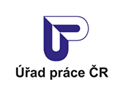 Děkujeme                                                                         všem středním školám a jejich žákům a žákyním, kteří se zapojili a pomohli nám tak vytvořit tento vzkazník.